The effects of ion bombardment on bulk GaAs photocathodes with different surface-cleavage planes
Wei Liu
Shukui Zhang, Matt Poelker, Marcy Stutzman
Jefferson Lab
Ion back-bombardment in photo-gun
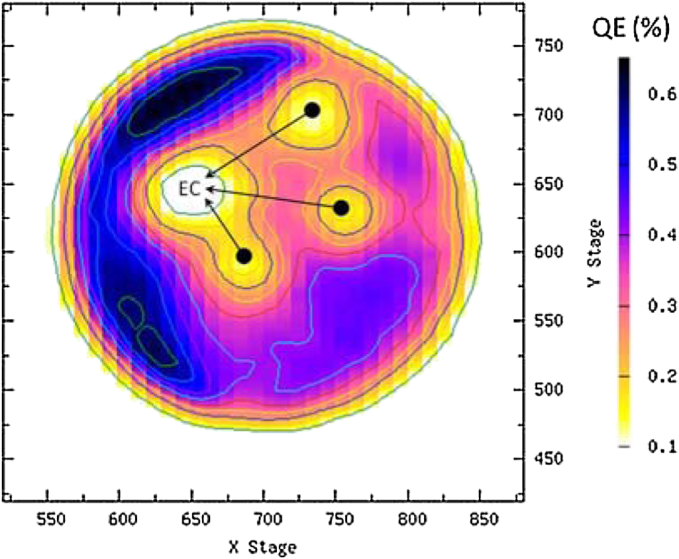 Ion back-bombardment is the dominant lifetime-limiting mechanism of modern DC high voltage photo-gun
Ion back-bombardment: the residual gas within the cathode/anode gap  ionized by the electron beam  accelerated to and implanted into  photocathode  decrease the QE of photocathode (reduce the operating lifetime of photocathode)
The electron ionization cross section change with the electron kinetic energy that ranges from 0 to 100 (even to 350) keV. 
Hydrogen is the dominant gas species inside a modern photo-gun
QE map of photocathode in CEBAF

J. Grames, PRST-AB 14, 043501 (2011)
2
H-ions implantation into GaAs photocathode
H-ions implant into the GaAs with different depth that depend on the H-ions energy
When H-ions energy > 500 eV, they knock out the Ga or As atom leaving the vacancy in these positions
Higher energy ions penetrate deeper into the GaAs and do more damage to the crystal structure compared to lower energy ions
Hydrogen ion distribution within GaAs
Vacancy distribution within GaAs
3
Experimental apparatus
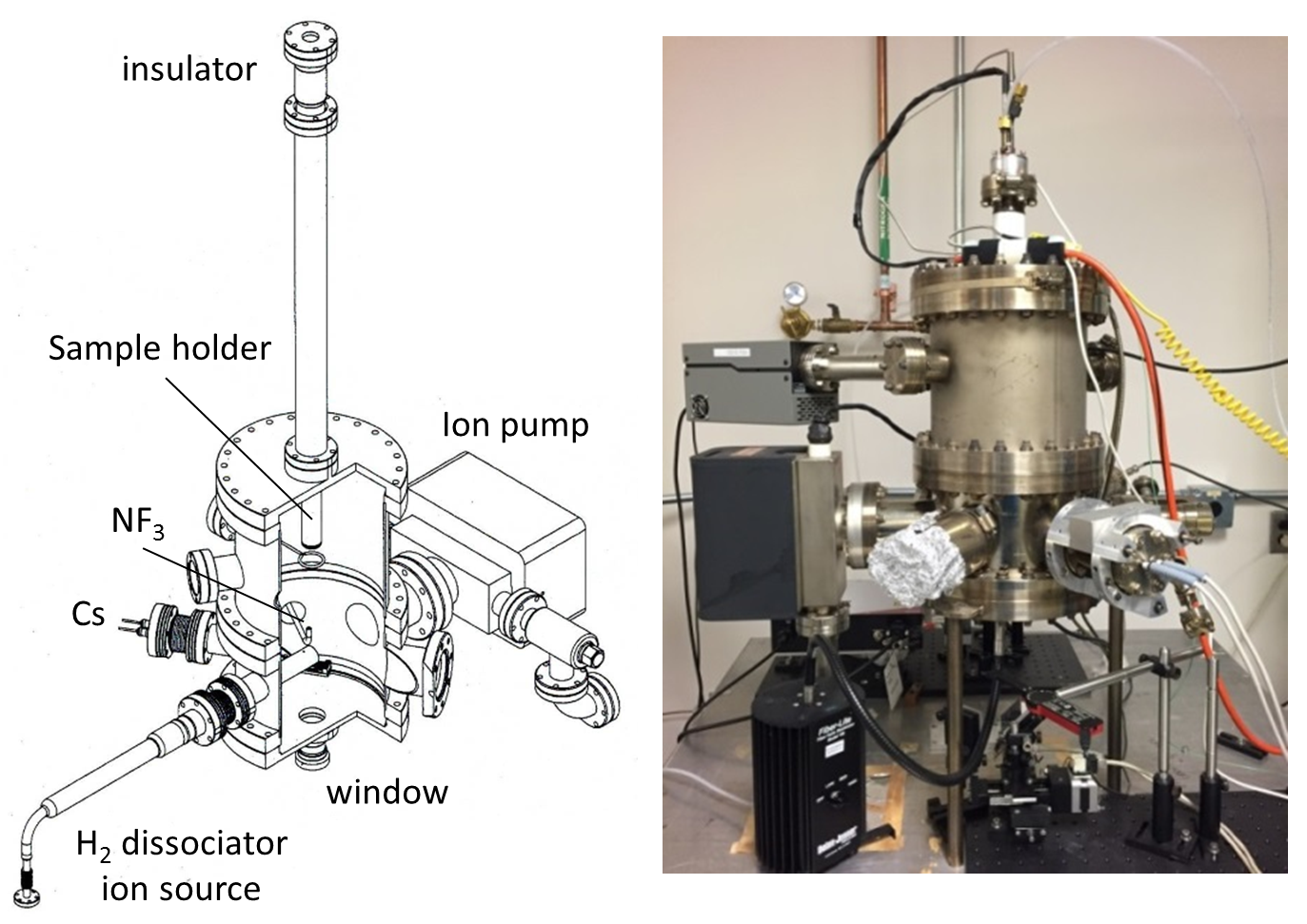 Schematic and photograph of the UHV test apparatus
4
Ion trajectory from ion source to cathode
The ions have initial energy with different directions
Two bias-voltage are supplied on the cathode independently, and a picoammeter connected the voltage power supply to monitor the ion current (dose) at the cathode.
The ion trajectory at different bias-voltage are different
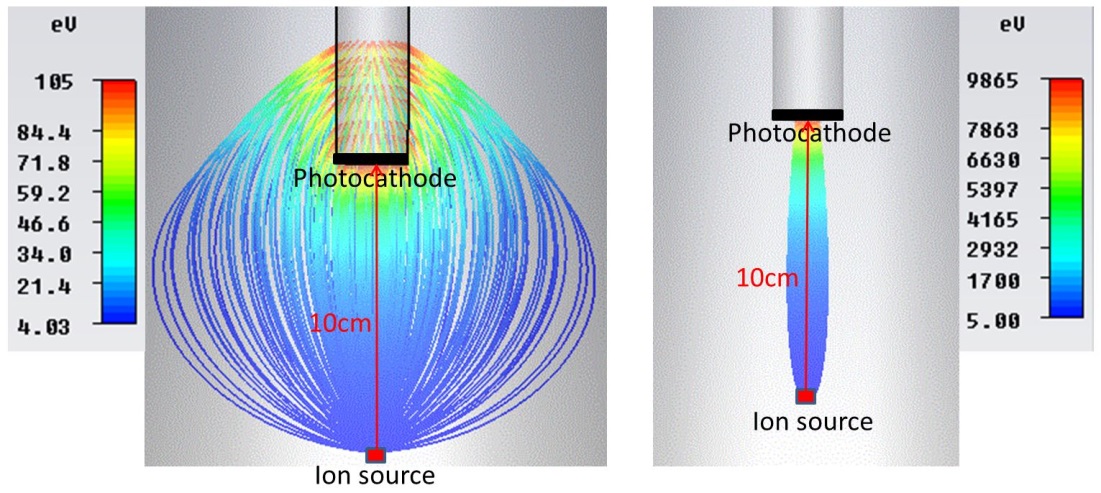 -100 V on the cathode
-10 kV on the cathode
5
Experimental Photocathode samples
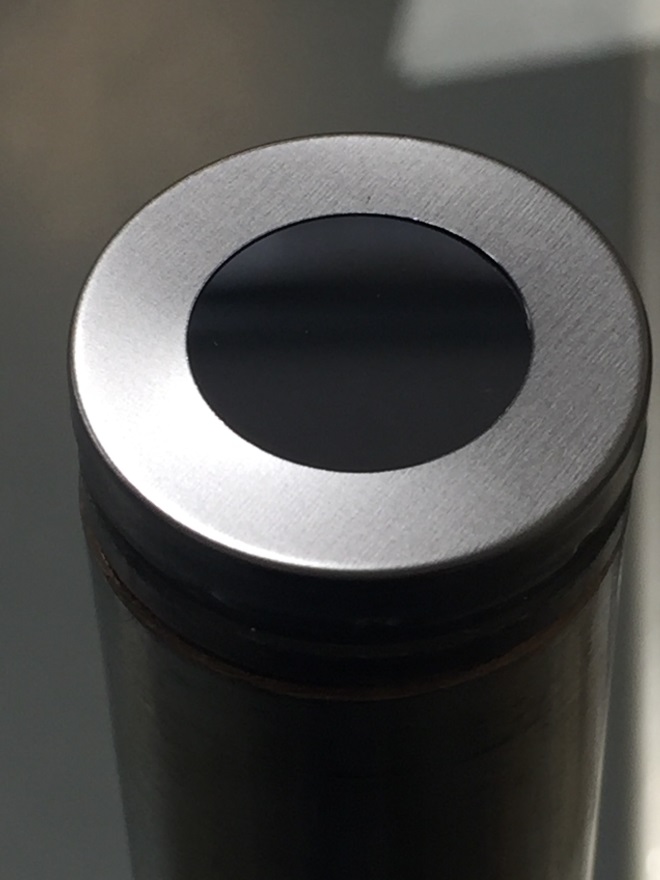 The specifications of three bulk GaAs samples with different surface-cleavage planes
Three bulk GaAs samples with different surface-cleavage planes were used for this work
This work serves to assess which cleave plane surface provides the highest QE and best resistance to ion implantation damage
13mm
6
Ion channeling for three GaAs surfaces
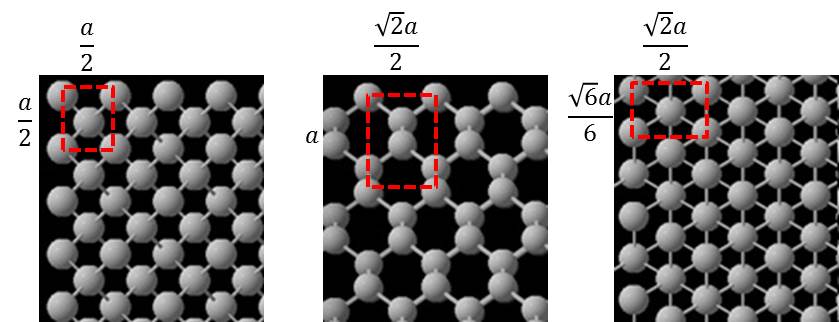 7
Experiment process
8
QE Vs wavelength for three samples
The cleave planes (100) and (110), with equal amounts of Ga and As atoms at the surface, provided the highest QE, approximately 21% at the laser wavelength of 532 nm
The cleave plane (111A), comprised of only Ga atoms at the surface, provided the lowest QE, approximately 19% at 532 nm
QE versus laser wavelength for three bulk GaAs with different surface-cleavage planes, measured before ion implantation
9
Typical QE map of photocathode
For 100 V ions: QE degradation was uniformly distributed across the sample
For 10,000 V ions: QE degradation was focused on to a specific region of the sample
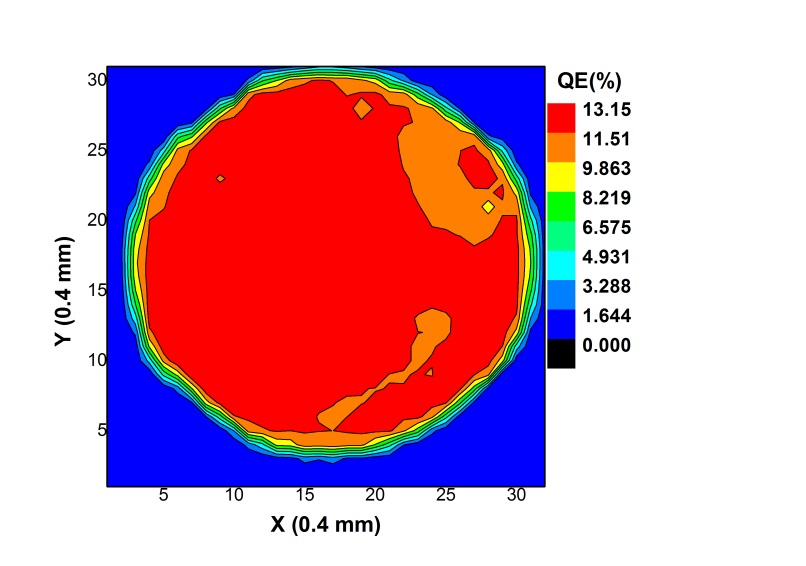 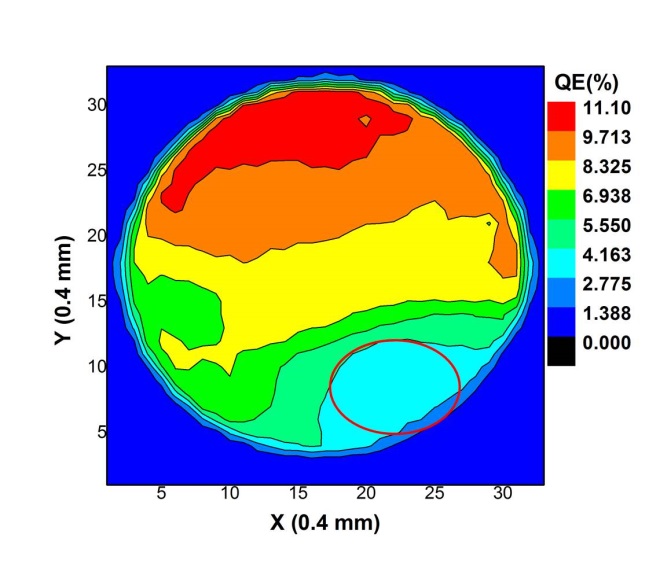 Typical QE maps for bulk GaAs (111A) sample. (left) after third activation following implantation with 100 V H-ions. (right) after the third activation following implantation with 10,000 V H-ions
10
QE evolution for three samples
Both 100 V and 10,000 V H-ions degrade the QE
The QE degradation associated with 10,000 V ions was significantly greater than caused by 100 V ions
Heating the sample to higher temperature and for long time restore QE
For 100 V ions: QE could be completely restored by heating sample; For 10,000 V ions: only a fraction of the QE could be restored
QE (532 nm) versus heat cycles for bulk GaAs with three different surface cleave planes
11
QE ratio evolution for three samples
The GaAs (110) - i.e., the sample with the most open space between atoms, and therefore the sample supporting the highest level of ion channeling - exhibited the highest QE ratio
The GaAs (100) - i.e., the sample with the least open space between atoms, and therefore the sample supporting the lowest level of ion channeling - exhibited the lowest QE ratio
QE ratio (532 nm) - samples implanted with 10,000 V H-ions to samples that were not exposed to H-ions for bulk GaAs with three different surface cleave planes
12
Summary
Bulk GaAs was activated to QE near 20% at 532 nm. GaAs (100) provide the highest QE, and GaAs (111A) provide the lowest QE
Both high and low energy H-ion implantation reduce QE
Cleave plane (110) was the least sensitive to ion bombardment and cleave plane (100) was the most sensitive
The best choice for a photo-gun using bulk GaAs would be cleave plane (110)
13
Thank you for your attention